RACI
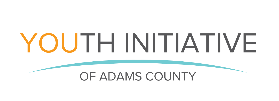 1
1